Parent Friendly and Productive Virtual IEP Meetings
Presenters:
Sharon Madsen
Tim Peerenboom
Daniel Parker 
April 13, 2020
[Speaker Notes: Welcome to this WI DPI module on parent friendly and productive virtual IEP meetings.
This module was developed in April of 2020 during the national public health emergency and the Wisconsin school closure period due to COVID-19.  
This module was created to address questions from Wisconsin LEAs (i.e. school districts and independent charter schools) seeking best practices and guidelines for holding virtual IEP meetings.  
WI DPI staff developed this webinar based on research and guidance from national organizations, and input from school staff and families.  References are included at the end of this webinar. 
The webinar was presented live and recorded by WI DPI staff Tim Peerenboom, Sharon Madson, and Daniel Parker on April 13, 2020.
The webinar was then captioned and posted to the DPI CCR IEP Learning Resources web page.
https://dpi.wi.gov/sped/college-and-career-ready-ieps/learning-resources]
Meet Your Presenters
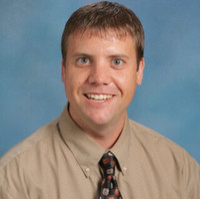 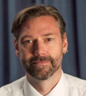 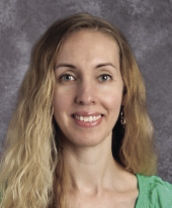 Daniel Parker
Assistant Director of Special Education
Tim Peerenboom
School Psychology Consultant
Sharon Madsen
Specific Learning Disabilities Consultant
2
[Speaker Notes: Thank you to the original presenters and key developers of the live webinar for this module.  Tim Peerenboom, Sharon Madson, and Daniel Parker]
Meet Your Contributors
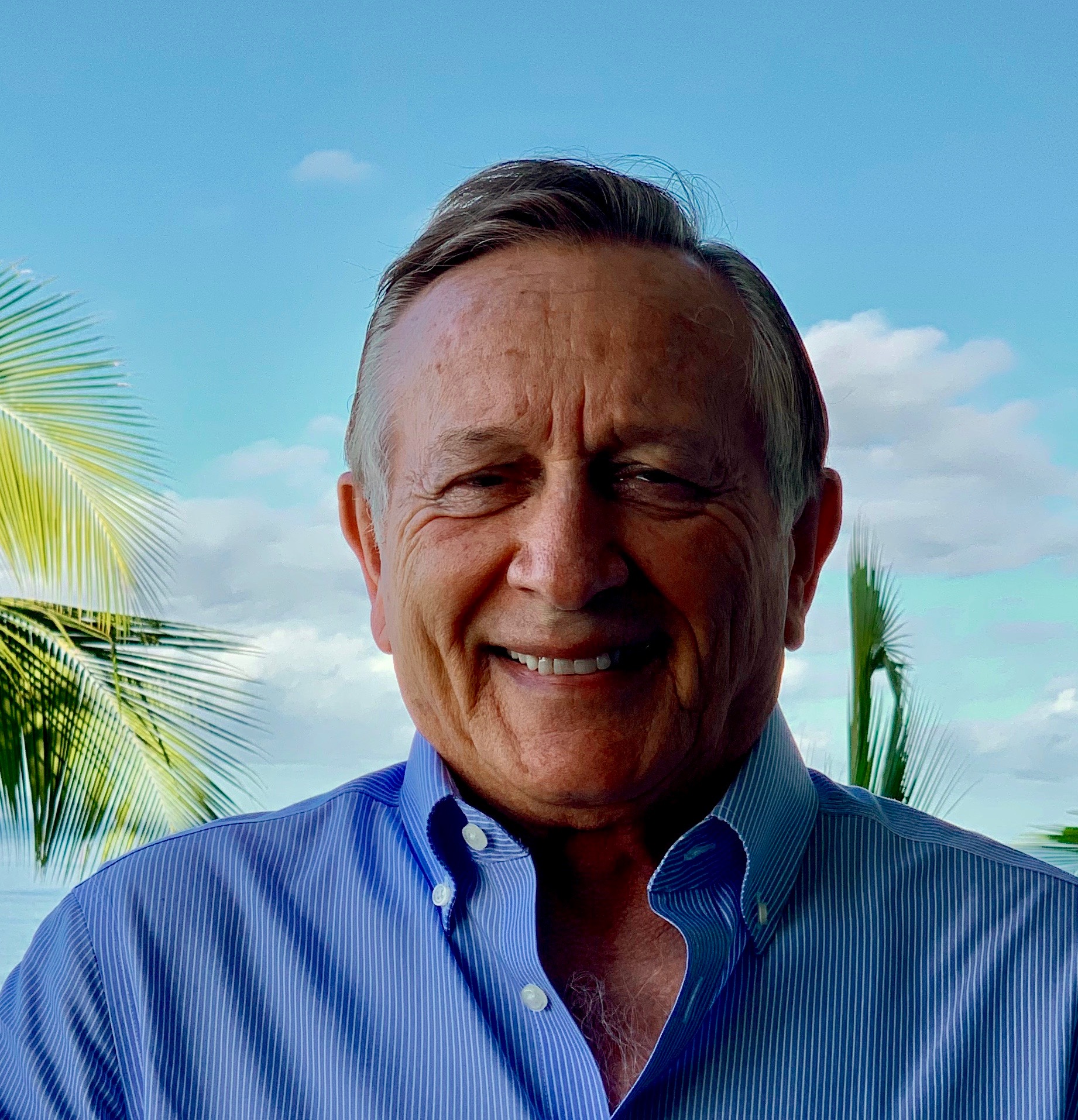 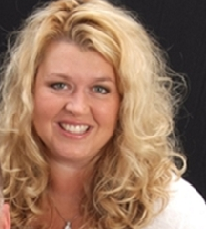 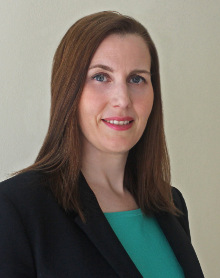 Gia Pionek Valle
Intake Coordinator/
Administrator
WSEMS
Nissan B. Bar-Lev 
Director of Special Education, CESA 7
Courtney Salzer
Executive Director
WI FACETS
3
[Speaker Notes: Thank you also to our contributors Nissan Bar-Lev, Special Education Director for CESA 7, Courtney Salzer, Executive Director of Wisconsin’s Parent Training and Information Center (WI FACETS), and Gia Pionek Valle from the Wisconsin Special Education Mediation System (WSEMS).  
Our contributors provided additional comments and tips throughout the live webinar presentation and reviewed and provided feedback on module content.]
Meet Your Contributors
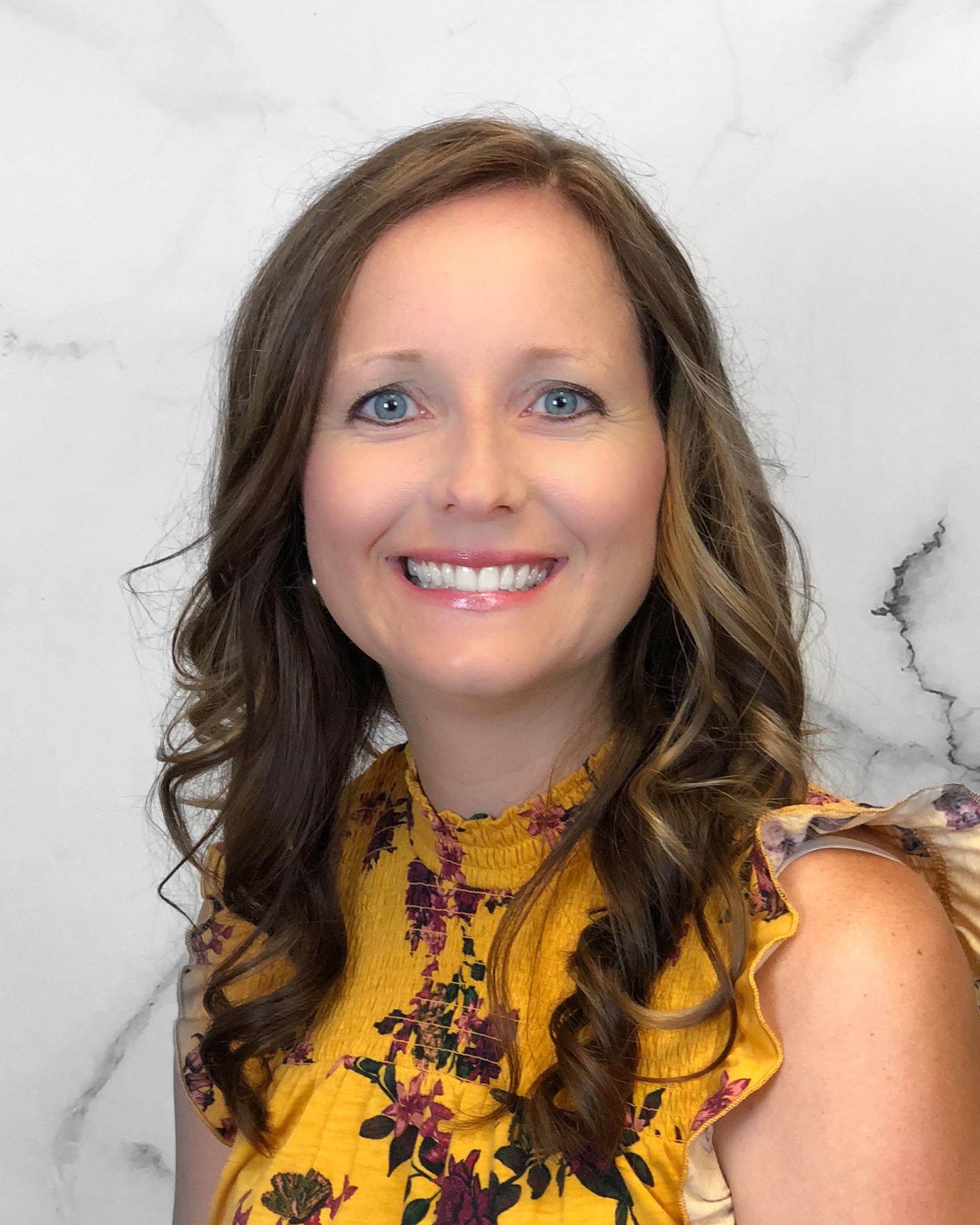 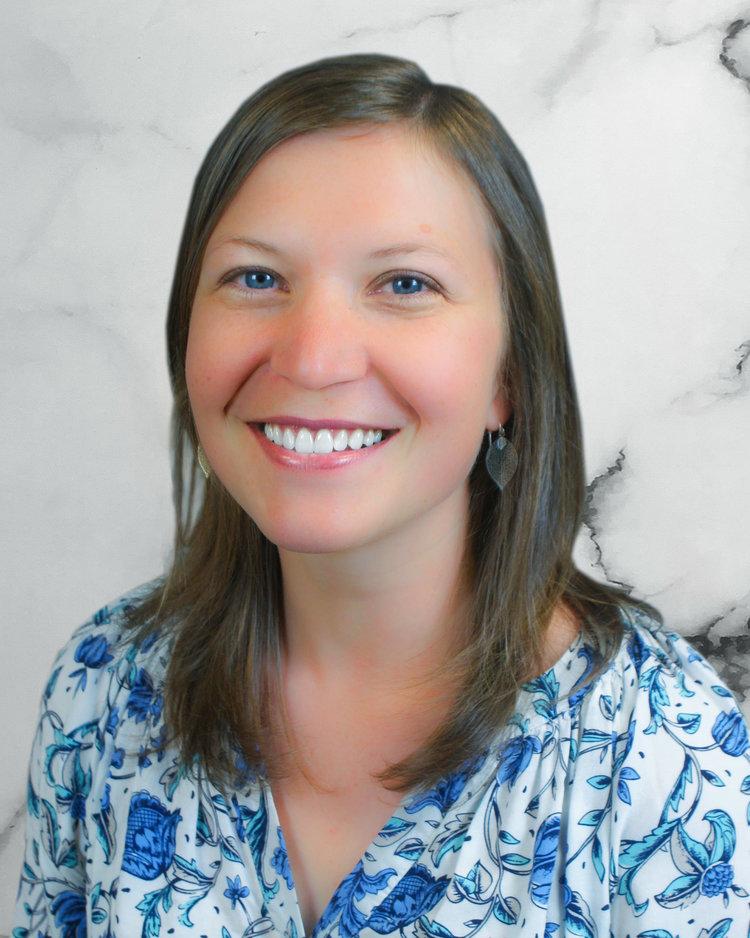 Leatha Hopperdietzel
Special Education Student Services Coordinator 
and Teacher
Rural Virtual Academy
Jill Chasteen
High School Special Education Teacher 
& Student Services Coordinator
Rural Virtual Academy
4
[Speaker Notes: We also thank Jill Chasteen and Leatha Hopperdietzel who provided comments during the live webinar and helped to review and provide content to this module.
In addition to our two contributors on this slide, we also want to acknowledge the contributions of a few other members of the Rural Virtual Academy student services team:
Kathy Alexander, Director of Pupil Services and HS Counselor
Dawn Meissner, School Psychologist
Sam Penry, Director of Special Education and Student Services]
Thank You!
Thank you to WSEMS, WSPEI, WCASS, WI FACETS, and Rural Virtual Academy staff for assisting with review and content for this webinar  


Parent Friendly and Productive IEP Meetings 2020
5
[Speaker Notes: Furthermore we thank the Wisconsin Special Education Mediation System (WSEMS), Wisconsin Family Assistance Center for Education, Training and Support (WI FACETS), Wisconsin Council of Administrators of Special Services (WCASS), and Rural Virtual Academy staff for assisting with the content for this webinar.   
Some content for this webinar was adapted from a module developed by WSEMS titled  “Conducting Parent Friendly and Productive IEP Meetings” with permission from WSEMs.  
That module identified effective and ineffective practices for engaging families in traditional (in person) IEP meetings and was utilized to help develop tips and best practices for holding virtual IEP meetings.   
This webinar includes comments from parents and educators on their experiences of what does and does not make for a collaborative and effective IEP meeting as pat of the original WSEMS webinar, Parent friendly and productive IEP meetings: https://www.wsems.us/multimedia/videos/friendly-productive-iep-meetings-april-2020/
WSEMS is funded through a WI DPI IDEA discretionary grant.]
Learning Outcomes
During and after our time together we will:

Review DPI Guidance Relating to Virtual IEP Meetings
Understand and Identify Barriers to Virtual IEP Meetings
Prepare for a Virtual IEP
Engage IEP Team Members During the Virtual IEP Meeting
Reflect on and Enhance Future Virtual IEP Meetings
6
[Speaker Notes: During and after our time together we will:

Review DPI Guidance Relating to Virtual IEP Meetings
Understand and Identify Barriers to Virtual IEP Meetings
Prepare for a Virtual IEP
Engage IEP Team Members During the Virtual IEP Meeting
Reflect on and Enhance Future Virtual IEP Meetings]
Please Note
This presentation will not address questions relating to IEP revisions that may be needed as a result of school closure
For guidance and resources on other topics, go to the Special Education tab of the WI DPI COVID 19 Web Page and search the Division of Learning Support Email News Archive
Stay tuned for upcoming WI FACETS and DPI video on “Understanding Special Education Guidance During COVID-19 Pandemic” that will be posted to above web page
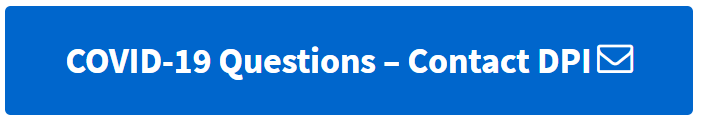 7
[Speaker Notes: This presentation will not address questions relating to IEP revisions that may be needed as a result of school closure
For guidance and resources on other topics, go to the Special Education tab of the WI DPI COVID 19 Web Page and search the Division of Learning Support Email News Archive
Stay tuned for upcoming WI FACETS and DPI video on “Understanding Special Education Guidance During COVID-19 Pandemic” and a link to that information will be posted to above web page when it is available. 
WI DPI has a “COVID-19 Questions” box on the DPI COVID-19 page where anyone may ask a question relating to school closures in Wisconsin due to the current public health emergency.]
Poll
What is your experience participating in a virtual IEP meeting? 
I consider myself an expert and have participated in many IEP meetings virtually
I have participated in a few virtual IEP meetings
I have not yet participated in a virtual IEP meeting
8
[Speaker Notes: If presenting this module to a group, we encourage presenters to  inquire with participants their experience holding virtual IEP meetings.
We have found that those with virtual IEP meeting experience (families and educators) have great insight and ideas they can share with others on how to best prepare for, engage during, and follow up with virtual IEP meetings.  In addition, even those without experience may have insights and ideas that can be shared with the group during a training.]
Stay Calm and Carry On
Relationships matter!
This is a huge learning curve for ALL students, families, and school districts
Stay calm, we will get through this together
9
[Speaker Notes: To get started, let’s keep in mind what is important right now during this public health emergency:
This is a very unique situation that no one was prepared for. 
It’s okay to feel unsure of what to do! 
Relationships matter! Lean on your colleagues for support, check in with your students and families. Continue to use this time to build up those relationships. 
Please know that we are all working together to support you and give some guidance to you as you continue to serve students and families. 
Please remember that families and schools across the country are in the same boat. 
We are all in this together, we’re all learning together. 
Take a few breaths, know that it’s going to be okay, do the best that you can, and we will all get through this together.]
CCR IEP Learning Resources
https://dpi.wi.gov/sped/college-and-career-ready-ieps/learning-resources
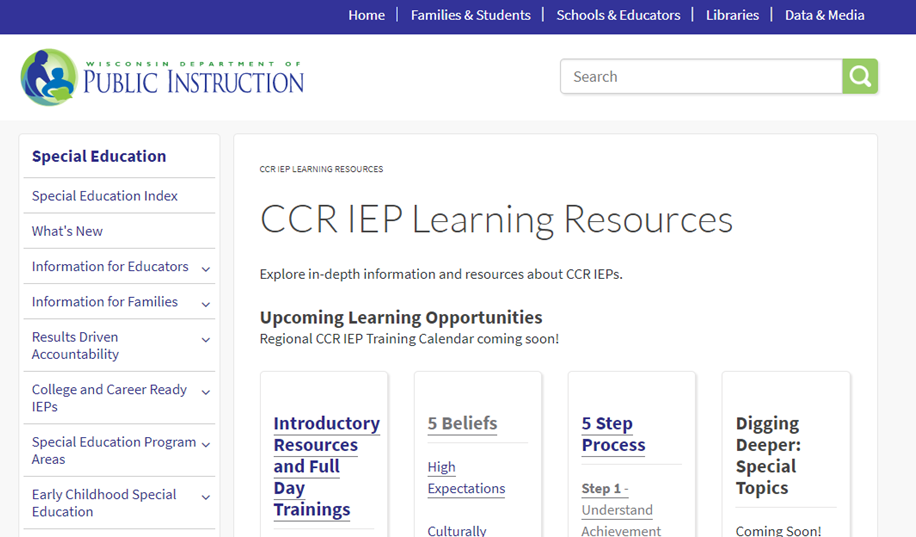 10
[Speaker Notes: Keep in mind that IEP teams can continue to use the same general IEP processes to engage in rich discussions to support individual strengths and needs.  
DPI has a variety of resources to assist IEP teams in improving their IEP processes and these resources can still be using for virtual IEP meetings and are available through the WI DPI CCR IEP Learning Resources web page.  https://dpi.wi.gov/sped/college-and-career-ready-ieps/learning-resources
This module on virtual IEP meetings will be added to the CCR IEP digging deeper resources section of the CCR IEP Learning Resource web page.]
Review DPI Guidance Relating to Virtual IEP Meetings
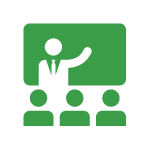 11
[Speaker Notes: Now let’s discuss current WI DPI guidance relating to holding virtual IEP meetings.]
DPI Guidance for Virtual IEP Meetings
Every attempt should be made to comply with required timelines 
All IEP requirements still apply to virtual IEP meetings 
All required team members should participate unless appropriately excused
Parents should be notified ahead of time who will be absent and appropriate documentation is required
Extended School Closure due to Covid-19 Special Education Question and Answer Document 03-25-20 Current FAQ Available on: https://dpi.wi.gov/sped/covid-19-sped-updates-and-resources
12
[Speaker Notes: This guidance is based on our current Extended School Closure due to Covid -19 Special Education Question and Answer Document.  This document is updated weekly during the 2020 public health emergency and guidance may change. You can find a link to the document at the bottom of the slide. Be sure to check out our special education page related to COVID-19. Here you can find the most up to date information. 
https://dpi.wi.gov/sped/covid-19-sped-updates-and-resources 
Timelines: LEAs should make every attempt to comply with the required timelines, including conducting annual IEP team meetings. Annual IEP team meetings should be conducted through alternative means such as conference calls or virtual technology. However, during a school closure due to a public health emergency, IEP team meeting timelines may be extended only if:  The LEA has reasonably determined the use of virtual technology is not a suitable method of conducting the required meeting; or  Information necessary for the IEP team’s deliberation is not attainable due to recommendations of the state or local health departments.  
Virtual IEP - IEP team meeting may be conducted through virtual technology or through a conference call. All required IEP team members should participate unless appropriately excused.  Parents should be notified ahead of time who will be absent and appropriate documentations should be filled out.]
DPI Guidance for Virtual IEP Meetings
What if the parent does not want to meet virtually?
Parent may request a phone meeting 
Parent may request to wait for an in person meeting and DPI understands postponing an IEP team meeting may mean not meeting annual IEP timelines 
Parents may choose to allow LEA to proceed with meeting without them
Extended School Closure due to Covid-19 Special Education Question and Answer Document 03-25-20 Current FAQ Available on: https://dpi.wi.gov/sped/covid-19-sped-updates-and-resources
13
[Speaker Notes: This guidance is based on our current Extended School Closure due to Covid-19 Special Education Question and Answer Document. This document is updated weekly during the 2020 public health emergency and guidance may change.  Go to the WI DPI web page for updated guidance: https://dpi.wi.gov/sped/covid-19-sped-updates-and-resources 
When IEP teams are unable to meet in person, LEAs must continue to take steps to ensure parents have the opportunity to meaningfully participate in IEP team meetings through participation via alternative means.
 However, some parents may not be comfortable meeting virtually or participating by phone. A parent may choose to allow the LEA to proceed with the meeting without them. In that circumstance, LEAs should document the parent’s wishes on the participation section on the cover page of the IEP and proceed with the meeting. 
However, if the parent makes clear their desire to participate in the meeting but prefers to wait until the meeting can occur in person, it is acceptable to wait to hold the meeting in person once school reopens. The department understands postponing an IEP team meeting may mean not meeting annual IEP timelines.]
DPI Guidance for Virtual IEP Meetings
What should IEP teams do about the IEP team meeting signature requirement - particularly for SLD evaluations? 
Electronic or digital signatures can be used
SLD evaluations may use electronic signatures to document agreement or disagreement with the eligibility determination
Ensure all members have access to email
Document that the IEP team met virtually due to the public health order
Share a copy of the evaluation report with the IEP team members
Extended School Closure due to Covid-19 Special Education Question and Answer Document 03-25-20 Current FAQ Available on: https://dpi.wi.gov/sped/covid-19-sped-updates-and-resources
14
[Speaker Notes: This guidance is based on our current Extended School Closure due to Covid-19 Special Education Question and Answer Document.  This document is updated weekly during the 2020 public health emergency and guidance may change.
Go to the WI DPI web page for updated guidance: https://dpi.wi.gov/sped/covid-19-sped-updates-and-resources 
LEAs that wish to utilize electronic or digital signatures for consent may do so if they choose. 
The LEA should address important considerations such as whether the parties have access to email and whether there are any potential barriers to address. 
In the case of an IEP team meeting for the purpose of determining eligibility for special education, if the team determines electronic signatures are accessible, it is reasonable to document that the IEP team met virtually due to the public health order and electronically share a copy of the evaluation report with IEP team members. 
Electronic or digital signatures may be collected for an SLD evaluation to indicate agreement or disagreement with the eligibility determination.]
Virtual IEP Meeting 
Confidentiality Considerations
Be transparent about the potential threats to confidentiality that are out of anyone’s control
Document the steps taken to protect confidentiality, such as:
Use screen sharing or “snail mail” versus emailing documents when possible
Only video conference and email from your work computer / device versus personal computer / device 
Be mindful of your video surroundings (and what is on your screen if sharing) when conducting a virtual meeting
https://studentprivacy.ed.gov/training/email-and-student-privacy
             FERPA and the Coronavirus Disease 2019 (COVID-19)
FERPA and Virtual Learning
15
[Speaker Notes: Consult with district IT support to ensure any information shared over the internet is encrypted / handled as securely as possible.
During a traditional face to face IEP meeting, it is common practice to provide draft copies to team members and parents to follow along and take notes.  At the end of the meeting, these copies are collected and shredded. Teams will need to carefully consider what precautions to take to adhere to FERPA and protect student confidentiality.
Confidentiality Threats: 
You cannot fully control who may be coming in and out of team members’ environments during the meeting in the same way that you can control who enters a conference room or classroom during a face to face IEP meeting.  
You also cannot fully guarantee online security.  Hacks happen, unfortunately.
Consider screen sharing vs. email. If you are sharing documents that include PII outside of your local network or system, or sending information via email, additional security steps should be taken (see video link).
Have a plan in place for how drafts will be shared and handled following the meeting.
Be mindful of who may be coming in and out of your surroundings. You want to ensure parents feel comfortable that the information being shared about their child is kept confidential. Seeing a family member wandering around in the background may not put the parent at ease when sensitive information is being discussed. Of course you may encounter such interruptions and distractions, but we will touching on later on in the webinar. 
Additional resources can be found on the following web pages:
https://studentprivacy.ed.gov/training/email-and-student-privacy
FERPA and the Coronavirus Disease 2019 (COVID-19)
FERPA and Virtual Learning]
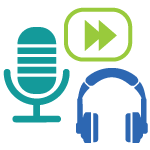 Understanding  and Identifying Barriers to Virtual IEP Meetings
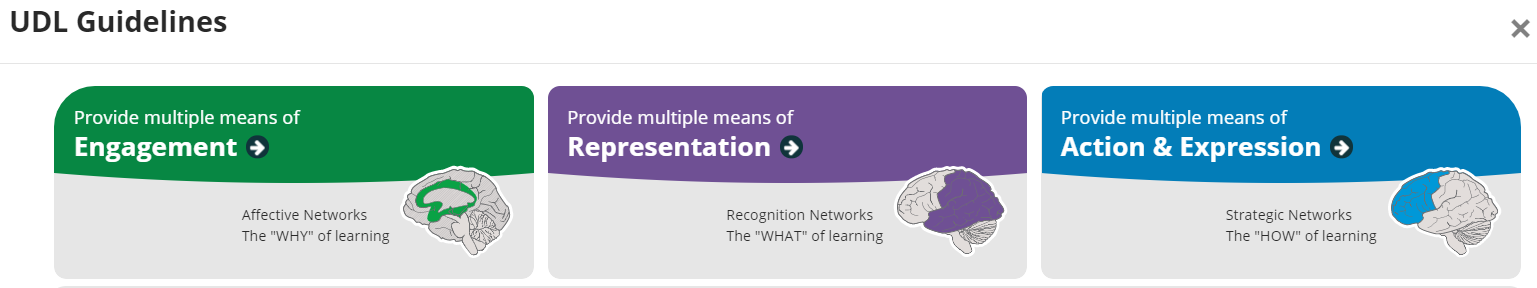 16
CAST: http://udlguidelines.cast.org/
[Speaker Notes: Before discussing effective tips and practices for preparing for, engaging participants during, and following up with virtual IEP meetings, we will begin with a discussion of understanding and identifying potential barriers to holding a virtual IEP meeting.  
This slide shows a section of the guidelines for Universal Design for Learning (UDL).  When approaching “how” to provide supports to students and families, these UDL guidelines may assist IEP teams in identifying potential barriers to accessing, engaging in, and understanding information that is shared in a virtual IEP meeting.   More information about these guidelines can be found at CAST: http://udlguidelines.cast.org/]
Potential Barriers to Virtual IEP Meetings
Varying levels of comfort and experience with technology and video
Virtual experience may be different based on platform (ie: phone, tablet, computer)
Physical environment of meeting will be different for each team member
Unique confidentiality concerns for virtual web-based meetings 
Different sensory experience for virtual meeting compared to in person meeting (audio, visual, non-verbal cues)
17
[Speaker Notes: Right now we’re going to talk about some potential barriers one might face when holding a virtual IEP meeting. These are areas to be aware of so that you can plan for them to ensure that all IEP participants can be fully engaged throughout the meeting.   We’ll talk more about “how” to plan and prepare for virtual IEP meetings shortly.  For now, let’s look at some potential barriers to holding a virtual IEP meeting.
First, recognize that all participants in an IEP team meeting (students, families, educators, administrators) may have varying levels of comfort and experience using video and web-based technology.  Planning for how to support those with experience and leveraging the experience of others should be considered.  
Keep in mind everyone may be using a different device, and that will differ their meeting experience. For example, if one person is using a phone, they may not be able to see everyone at the same time, vs. someone using a computer who may be able to see all participants at once.  Others may have their screen set to see all participants at one time to read facial expressions.  Others may have their screen set to only see who is speaking.  
In addition, the physical environment is going to be different for each participant and may affect what they hear, what they see around them, and thus may impact their ability how well they are able to engage in the meeting.  Examples may include poor internet or cell phone connection, quiet spaces versus spaces with additional auditory distractions, and potential interruptions.
IEP teams will also have to plan for additional confidentiality concerns when using virtual and web based platforms to conduct IEP meetings compared to ensuring confidentiality for in person meetings.
In addition, virtual IEP meetings are by their nature a different sensory experiences than an in person meeting.  This may mean different skills may be needed for participants to fully take in all the information presented as well as different skills to communicate, ask questions, share ideas, and come to consensus.  For example, most people rely heavily on nonverbal communication to identify how others are feeling and prompt questions or clarification.  Communication may be more difficult in a virtual IEP meeting and require planning on how to “check in” with other IEP team members.  Other examples  include changes in how information is presented (e.g. on a screen versus on paper).  For those that can more easily process information when they are able to manipulate printed text, write, take notes on paper, changing to a virtual platform without those additional modalities may require different skills or supports to fully engage in the meeting.]
Potential Barriers to Virtual IEP Meetings
Virtual or phone IEP meeting may inhibit rich “discussion” and/or ability to develop deeper relationships and understanding between students, families, and educators
Some parents may be inhibited by the actual IEP process, let alone the virtual platform 
Providing accommodations virtually may require additional knowledge and use of technology (e.g. providing accommodations such as interpreters)
18
[Speaker Notes: Additional barriers to consider include recognizing that, unless planned for and addressed, a virtual meeting may limit conversations or engagement compared to an in person meeting.  For any IEP meeting, it is important for IEP team members to engage in rich discussion relating to student academic and functional strengths and needs and utilize root cause analysis to identify each student’s unique disability-related needs that are then developed into IEP goals and aligned to IEP services.  A virtual IEP meeting should not discourage and should take every opportunity to enhance full participation and sharing of ideas between IEP team members.  
Furthermore, some families may already feel inhibited by the complexities, jargon, and processes associated with IEP meetings.  Although some families may feel more comfortable engaging in this process virtually, this may not be true for all families.  Thus, educators should use the same best practices in preparing families for IEP meetings as they would for a traditional in person IEP meeting by touching base with the parents prior to the meeting.  This can be especially important if parents are new to the IEP process.  Touching base in advance gives educators a chance to connect with the family and to start building a relationship and understanding of how the IEP meeting and process will move forward. If parents are new to the process, you may want to walk them through what they can expect, ask ahead of time if there is anything in particular they want to discuss, and find out what accommodations they require to fully participate in the meeting.  Adding questions relating to their comfort and ability to use a virtual platform should be included in this pre-meeting discussion.
Finally, for accommodations that are typically provided in an IEP meeting to meet the needs of some families, such as providing language interpreters, virtual IEP meeting platforms will require additional planning and coordination to ensure those accommodations are meaningful and successful.]
Group Activity
Use Chat Feature to Respond
What additional barriers can you think of for virtual IEP meetings compared to in person IEP meetings?
19
[Speaker Notes: Use this time to come up with additional potential barriers that may need to be recognized and plan for prior to conducting a virtual IEP meeting.
Ideas shared by participants in the live webinar were recorded, summarized, and incorporated into this training module resource handouts.]
Overcoming Barriers
Despite these barriers, virtual IEP meetings also offer unique opportunities and new possibilities for flexibility, engagement, and building relationships
20
[Speaker Notes: Although there are many considerations and potential barriers to holding a virtual IEP meeting, the rest of this webinar will focus on the unique opportunities that virtual IEP meetings may provide as well as tips on how to ensure virtual IEP meetings are parent friendly and productive.]
Overcoming Barriers
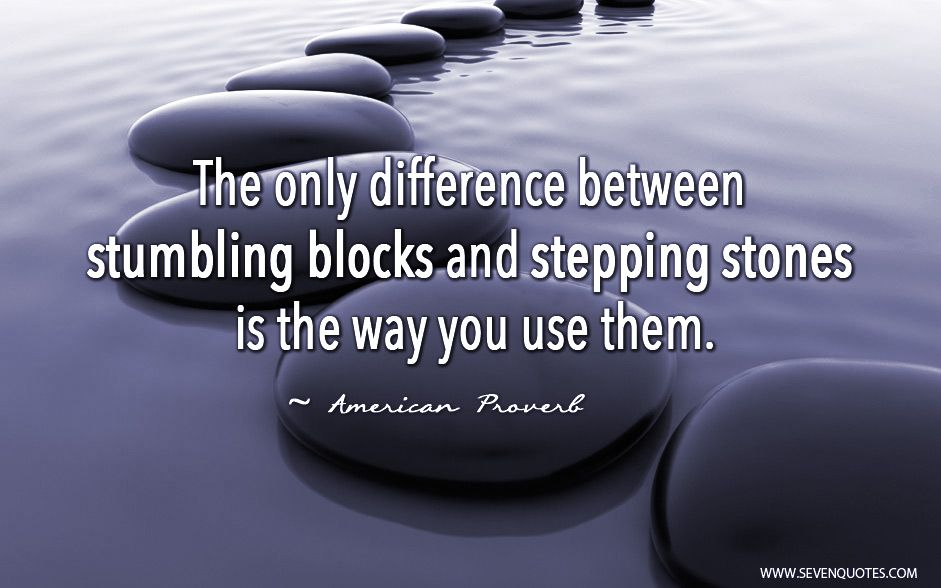 21
[Speaker Notes: This picture and quote “the only difference between stumbling blocks and stepping stones is the way you use them” (an American proverb)  highlights how identification of barriers can be turned into productive outcomes if the potential barriers are planned for and addressed appropriately.]
Preparing for a Virtual IEP Meeting
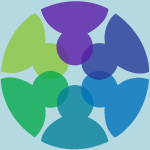 22
[Speaker Notes: Now we will discuss tips and practices to help prepare for a virtual IEP meeting.]
Traditional IEP Participant Comments
“I appreciated that the district contacted me prior to the meeting and  really stressed that I was an important part of the team.  It felt like they really wanted my input.”

“By far the most helpful thing has been to meet with teachers and providers ahead of time so we are not bogged down with minutiae and can focus on longer term goals and broader perspective.”
From WSEMS: Parent Friendly and Productive IEP Meetings
23
[Speaker Notes: Throughout the presentation, you’re going to see comments from parents regarding in person and virtual IEP meetings. We recognize that holding an IEP meeting virtually may present some new obstacles for parents as well as team members. 
Parent feedback was used to consider how to apply parent friendly strategies to virtual IEP meetings.
These quotes are from a previous WSEMS module “Parent Friendly and Productive IEP Meetings”]
Virtual IEP Participant Comment
“Everybody is going to need a lot of patience and flexibility!  My virtual IEP meeting ended up having to be changed to a phone meeting on the fly since no one could get the video call to work!  That could have been really frustrating, but thankfully I had a draft of the IEP in front of me and had already spoken to my son’s special education teacher earlier in the week about my concerns.  So despite the format of the meeting being a surprise, nothing in the actual meeting was, and I felt good about what we were able to accomplish.” - parent who recently participated in a virtual IEP
24
[Speaker Notes: You will also see a few comments from parents and team members that have recently been part of a virtual IEP meeting.
In the next section, we’re going to discuss how to prepare for a virtual IEP meeting, to ensure parents and team members are active participants and have a voice during the meeting. 
These quotes were collected from participants who had experience with virtual IEP meetings]
Virtual IEP Participant Comment
“I have found that the virtual IEP meeting is much like meeting in person. Be prepared with your paperwork and be prepared to troubleshoot any technical issues. Allow parents the opportunity to participate over the telephone if videoconferencing isn't an option for them. We have been using Zoom as our meeting platform and it's been working great.” - Natalie Poppe, Speech Language Pathologist, Reedsville School District
25
[Speaker Notes: These quotes were collected from participants who had experience with virtual IEP meetings]
Tips for Planning In Advance-Technology
Have a backup plan in case the video conference software isn’t working
Have a backup meeting/date time scheduled
Arrange any necessary accommodations for team members 
Test technical applications prior to the meeting
26
[Speaker Notes: Video conferencing has pros and cons.  It can make the meeting feel more personal and allows for some nonverbal communication.  But it can also slow down connections, freeze up, and cause other communication breakdowns.  So conference calling may be better in some circumstances.
Technology can fail, so have a back up plan (format, schedule).  If you need a translator, relay services, closed captioning, etc…make sure this has been arranged well in advance. Test out any technical applications, like closed captioning, prior to the meeting.]
Preparing for a Virtual IEP Meeting
Ensure all IEP team members are familiar with the platform you are using
Send a “pre-meeting checklist” via email to participants to help them prepare for virtual meeting Sample Checklist
Create a short “screen shot video” with narration that outlines key features of video and send to participants to view prior to meeting
Offer a 15 minute pre-meeting to all participants to go over sound, video conference features, etc. prior to start of actual meeting
27
[Speaker Notes: If team members are not familiar with the platform you are using, arrange for a brief coaching session.  This can be done either by phone, or using the virtual platform.  Other ideas include creating an informational video on how the family can prepare for and what to expect during a virtual IEP meeting and sharing the video with the family in advance of the meeting.  
Reminder:  Any pre-meeting with the family is NOT the IEP meeting. Information pertaining to the student will not be discussed and no decisions will be made.   However, a pre-meeting may be a good time to share parents rights information (e.g. procedural safeguards) and options and rights families have.
The pre-meeting checklist referenced in the slide is available as part of this module’s training handouts on the CCR IEP Learning Resources web page.]
Preparing for a Virtual IEP Meeting
Familiarize parents and students with technology
Reach out to the family via phone prior to the meeting
Find out how they are able to receive documents
Create a short “screen shot video” with narration that outlines key features of video and send to participants to view prior to meeting
Offer to walk through the virtual platform with family to review sound, video conference features, etc. prior to start of actual meeting
28
[Speaker Notes: If there is one theme to this webinar today, it is that the relationship between the family and school staff is the most important factor in holding successful virtual IEP meetings.
Have a team member reach out to the parents to help them prepare:
Ask how they prefer to receive documents (ie: email/snail mail)
Share “cheat sheets” or videos for using your phone/video system
Be respectful of their time-many are now full time caregivers, full time workers, part time teachers, etc.    
If using video-conferencing offer to familiarize them with it and help set it up.
Ask if they need additional accommodations or supports, etc.]
Preparing for a Virtual IEP Meeting
Additional information for all team members
Create and share an agenda in advance
Have parents and students help create the agenda
Consider identifying team members who will lead the discussion or present information within each section of the IEP
If translation is needed, have documents translated prior to the meeting
Email or snail mail additional materials/documents
See next slide for examples and resources
29
[Speaker Notes: Much of what we are sharing today you will recognize as just good practice, but their importance is increased for virtual meetings.  For example, having an agenda is a common practice that helps keep meetings organized and focused.  For virtual meetings, agendas are of higher value to help parents:
Focus when they are speaking: will know what to expect and can have time to think about questions or concerns they want to discuss during the meeting.)
Focus when they are listening: You can also identify which team members will be talking about different sections of the IEP.
Supporting Documents:
Carefully consider whether or not to email PII.  Take precautions (see slide 24) if you decide to use email for this purpose.
Possible documents you may want to have sent in advance include: student work samples, procedural safeguards brochure, sample questions for parents, blank IEP forms for parents to follow along and take notes if desired. You can find examples of some of these documents on the following slide.]
Preparing Students and Families 
for an IEP Meeting
Inform parents of their legal rights: Procedural Safeguards Brochure
Blank IEP forms for parents to follow along
Student Snapshot or Positive Student Profile 
WI Transition App
CCR IEP Discussion Tool
IEP Checklist for Parents
Special Education in Plain Language and Introduction to Special Education 
Additional family resources from WSPEI / WI FACETS (https://wspei.org/iep/) (https://wifacets.org/)
30
[Speaker Notes: This slide provides links that you may also find useful in preparing for your meeting or to use during the meeting and can assist students and parents to prepare for and fully engage in the IEP meeting. 
Many of these resources allow families or the student to share their thoughts on strengths, needs, and interests that will help engage the group in rich discussions and problem solving.  Other resources help families understand their rights as well as general information on how IEP and special education processes work.  Students and families should be given every opportunity to understand the IEP and special education process so they can fully participate in the IEP meeting.  Many of these resources are also available in different language and formats (e.g. video, applications, web sites, and paper copies).]
Tips for Planning in Advance-Logistical
Determine in advance what materials team members will need, and ensure they have them ahead of time (don’t ask if they have everything at the start of the meeting)
Allow for additional time than a traditional face to face IEP meeting
Make sure all necessary team members can attend
Schedule a follow up IEP meeting before timeline expires
31
[Speaker Notes: If you wait until the meeting to make sure the parent has the right documents, it may be too late and could take precious time away from allowing the parent to fully participate in the IEP team discussion and decision making.  
It is easier to cancel an unnecessary meeting or end a meeting early than it is to schedule a new one!  
As this is new to many of us, anticipating how long a meeting will take may be difficult.  Schedule more than you think you’ll need.  Things that may take longer due to the virtual setting:
Translation, captioning
Complex educational needs (services from lots of providers)
Technology issues
If a team member must be excused, fill out the appropriate documentation and follow normal procedures for excusing an IEP team member.
Be sure your follow up meeting is scheduled within the required timeline!]
Preparing for a Virtual IEP Meeting
How will communication from non-English speakers or sign language be incorporated into the IEP? 
Some technologies allow you to “pin” a video of person (e.g. sign language interpreter)
Some technologies allow for live captioning
If using a language interpreter, how will this person and parent be prepared for translation protocol during a phone or virtual meeting?
How will written text be accommodated and supported to ensure everyone has access to key information?
32
[Speaker Notes: As mentioned earlier, appropriate accommodations must be planned for in how they will be accessible, meaningful, and successful for those who need accommodations.  Thinking through how technology and web platform will work with language interpreters, captioning, and other supports that a student or family may require should be planned and addressed well in advance of the meeting.  Keep in mind that some students and families must also need additional accommodations and support if the IEP team is relying heavily on the ability to read printed text.]
Additional Supports to be Ready to Share
During this public health emergency, the following additional resources may be helpful to families:
WI DPI for Families Section of COVID-19 Webpage 
Learning During COVID-19 and Learning Every day, Everywhere
Family section of DPI Literacy and Mathematics Extended Learning During School Closure Page 
Child Mind Institute - Supporting Families during COVID-19
Parent-Caregiver Guide to Helping Families Cope with COVID-19
Talking to Children About COVID-19 - A Parent Resource
Additional Resources on WI FACETS and Center for Parent Information and Resources (CPIR)
33
[Speaker Notes: There is another potential barrier to virtual IEP meetings specific to the current public health emergency of 2020:
All of us are feeling an increased level of anxiety and stress due to the current public health crisis and the increased level of uncertainty about the future (school, IEP services, our society in general).  In the context of IEP meetings, this may result in parents, or any IEP team member, bringing up things that are either not relevant to or able to be addressed in an IEP.
In addition, families may request information on how to support their children at home. 
The links on this page include specific resources from WI DPI and federally funded parent training and information centers that may assist in supporting families through extended school closure. 
Mental Health and Wellness are the priority right now
Have and show empathy and patience!
Having resources available for families and staff is a great way to support families and staff members, as well as keeping the IEP meeting on track.]
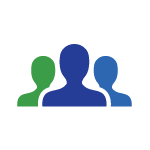 Engaging IEP Team Members During the Virtual IEP Meeting
34
[Speaker Notes: Now we will discuss tips and ideas for engaging IEP team members, and particularly engaging students and families, in a virtual IEP meeting.]
Traditional IEP Participant Comments
“It was nice that the district talked about my child’s strengths, as well as his challenges.  It made feel that my child was a student – not a problem.”

“The district had so many people there that I felt I had very little time to talk.  They were nice to me, but I felt as though I hardly got to say anything.”

“I appreciate that the case manager kept the meeting focused on the goals.”
From WSEMS: Parent Friendly and Productive IEP Meetings
35
[Speaker Notes: Here are a few comments from parents regarding a traditional IEP meeting process. 
In the next section, we’ll talk about what should be happening during the virtual IEP meeting. 
These quotes are from a previous WSEMS module “Parent Friendly and Productive IEP Meetings”]
Virtual IEP Participant Comments
“I was quite nervous about how the meeting would go not being face to face and not being able to read body language. However I felt it was more organized and to the point than it is in person. Everyone was better at taking their turns speaking and taking the time to listen. It felt more cohesive. Overall it was a good experience.”  - Parent who recently participated in a virtual IEP meeting for the first time
Quote from WI Facets  https://wifacets.org/
36
[Speaker Notes: This is a comment from a parent who participated in a virtual IEP meeting for the first time. It sounds like this particular IEP team was very well prepared, and the meeting was very well run.]
Virtual IEP Participant Comments
"Over the course of the last couple of weeks, we have been able to host IEP Meetings with very good parent satisfaction through the use of Google Meet. One school person presents the IEP to the group and writes/reviews the IEP as we normally would at an in person IEP Meeting. Parents have been very receptive and comfortable with our process with most parents stating this was more or less the same as meeting in person". -Shaun Young, Director of Learning, Gibraltar School District.
37
[Speaker Notes: This is another comment, this time from a special education director,  who participated in a virtual IEP meeting.]
During the Virtual IEP Meeting
Minimize distractions as much as possible
Be aware of your surroundings and what the meeting participants can see
Don’t stress if you do get interrupted!
https://www.youtube.com/watch?v=Mh4f9AYRCZY
38
[Speaker Notes: Turn off notifications, find a quiet spot in your home, notify other members of your home you will be holding an IEP meeting.
Pay attention to what is in your background and what other meeting participants can see. I personally wouldn’t want anyone to see my pile of dirty dishes in the sink, or the laundry all over my coffee table that I haven’t folded yet, so I’m going to make sure that this is not captured on video. 
We’re all in this together. It’s okay if your child pops in, or a pet makes an appearance. Introduce them, consider it an opportunity to connect with your team members, students and families, and continue on with your meeting. If for some reason you need to get up to attend to something, such as your dog barking to be let out, announce your absence, make it quick, and get right back to the meeting.]
During the Virtual IEP Meeting
Introduce all team members
Ensure staff have a picture as icon on screen or shared when doing introduction if not sharing video
Check in - “How is everyone doing?”
Review timelines
Review parent rights
Establish norms     Examples of Possible Norms
39
[Speaker Notes: Have team members introduce themselves and talk about what their role in the student’s IEP is. For example, “Hi, I’m _____ the occupational therapist. I help your child by assisting with developing fine motor skills such as buttoning and zipping clothing, handwriting, and keyboarding.” 
Taking a minute to check in with everyone is also a great idea. A simple question could be: “How is everyone managing during this time?” or “How is everyone doing?” 
Allow the parents to go first if they are comfortable. It’s a chance to understand everyone’s reality to the current situation and build some connections. 
It may be a good idea to set some ground rules or norms, such as: 
all team members agree to speak respectfully to one another, mute yourself when you are not speaking, one person speaks at a time. 
Speak to your camera, not the computer screen, and slightly exaggerate your non verbals (gestures and facial expressions). 
For audio only meetings, be sure participants identify themselves by name each time they speak or ask a question.
Review with the parents the timelines that will be followed, and ask if they received information regarding their rights. If not, provide them with a brief summary, and follow up with a document outlining their rights.]
During the Virtual IEP Meeting
Stick to the agenda
Be mindful of time
Stay student centered
Emphasize strengths and positives
40
[Speaker Notes: A virtual meeting may take some additional time due to different variables. 
Due to this, it’s important to stay on topic and be mindful of the time. You may want to ask a team member to serve as a “timekeeper,” or designate a team member to steer conversations back on course if they are going off topic.
 In addition, keep in mind that while you may not see the student during your virtual meeting, there is a good chance he/she could be somewhere within earshot. As you would with any IEP meeting, keep the content focus on the student, and use this time to emphasize the strengths and positives of the student. You will address concerns, or course, but make sure that you are doing it in a way that isn’t negative.]
During the Virtual IEP Meeting
Stick to the highlights of each section of the IEP 
Use examples and parent friendly language 
Check for understanding and consensus
Engage the parent in group discussions when important decisions are being made 
Do not mute parents at any time
41
[Speaker Notes: Try not to read the IEP word for word, just summarize and highlight the information being presented in each section. 
In a virtual meeting, verbal details in parent friendly language becomes more important due to the lack of nonverbal communication. 
Check in frequently with members to ensure understanding of key parts of IEP.  Make sure everyone knows what page and section you are on. 
Be sure to include the parent in the discussions that are taking place.  
Remember that these engagement strategies during the meeting will be more effective if the pre-meeting strategies were also completed.  For example, it is easier to stick to the highlights if team members have already had a chance to look into the details by receiving a copy in advance. 
Do not mute the parents at any time. This could send an unintentional message that their opinion is not important.]
Traditional IEP Participant Comments
“There was no one that I could connect with – all the professionals took over.”

“During the IEP meeting, the teacher explained to my child, in terms he understood, the progress he has made and also talked to him about goals and objectives so that he’ll know what he is going to be working on during the coming year.”

“Parents need to feel safe, and heard. Sometimes when the power of one parent is strong it can be very uncomfortable. All professionals need some training in dealing with difficult conversations.”
From WSEMS: Parent Friendly and Productive IEP Meetings
42
[Speaker Notes: These quotes are from a previous WSEMS module “Parent Friendly and Productive IEP Meetings”]
Keeping Virtual IEP Meeting 
Participants Engaged
Make connections with students that may be present 
State the page number/section you are referencing or discussing
Minimize educational jargon and acronyms
Ask for input and feedback from the parent after each section
43
[Speaker Notes: Often times in an in person meeting, students are reluctant to attend their own meetings. Many times when they are there, they do not feel comfortable speaking up in front of all of their teachers. In this situation, a student may be more likely to attend. 
It’s less intimidating to see all of your teachers and service providers on a computer screen. Use this opportunity to build some connections with the student and their family! student can show off pets, introduce family members, show you where they like to read, etc.  What a rare opportunity that we do not have when holding traditional, face to face IEPs! Students may also pick up on things they can see in your background that lead to clues about what you enjoy - artwork on the walls, pets, photographs, etc..
If you are not using screen sharing, always make sure to state what page number you are on and what section of the IEP you are looking at. This will help ensure everyone is following along.
As you would with an in-person IEP, keep the jargon to a minimum. Use language that is parent and student friendly. 
Be sure to include the parent in the discussion throughout the meeting. They are the ones that know their child best!]
Keeping Virtual IEP Meeting 
Participants Engaged
Use clarification and verification techniques throughout the meeting
“Does this match your understanding?”
“Do you see the same strengths or concerns?” 
Monitor your body language and facial expression
Look for non-verbal cues from parents as well
44
[Speaker Notes: Check in and make sure the parent understands what is being discussed. 
Ask questions, use clarification and verification techniques such as: “Does this match your understanding?” “Do you see the same strengths or concerns?” 
Also, be aware of your body language and facial expressions. 
Look for non-verbal cues from the parent too. If they seem anxious or uncomfortable, adjust your approach.
Coach other team members to do the same.]
Group Activity
Use Chat Feature to Respond
What are some other ways you could keep IEP meeting participants engaged in a virtual IEP meeting?
45
[Speaker Notes: There may be facilitation strategies that are effective for face to face meetings that can be useful as well in virtual meetings. (Summarizing, asking if anyone has questions, providing wait time, etc…).  Use this time to think of other ways you would want to engage students, parents, and any specific educator / IEP team roles during a virtual IEP meeting.  
Remember, we want to encourage rich discussions that are student centered.]
Preparing  IEP Team Members for Roles and Responsibilities  Unique to Virtual Meetings
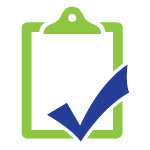 46
[Speaker Notes: Now we will talk about preparing for the roles and responsibilities of team members that are unique Virtual IEP Meeting.]
Traditional IEP Meeting Roles
Parent 
Student
General Education Teacher
Special Education Teacher
Local Education Agency (LEA) Representative
Someone who can interpret assessment results
Related Service Providers
Other agency representatives (e.g. transition)
47
[Speaker Notes: There are certain IEP team members required to participate by IDEA.  
Some members are always required (parent, General Education Teacher, Special Education Teacher, LEA Representative, etc...) unless otherwise excused by mutual agreement between parent and LEA.  
Other members, such as related service providers, interventionists (for evaluations where SLD is being considered) are dependent on the individual student or situation.]
Considerations of Unique Aspects of Virtual IEP Meetings
Identifying key tasks and responsibilities to address differences between virtual and face to face IEP meetings:

Teams should consider assigning specific members to each responsibility as they adapt to virtual meetings

As teams become more accustomed to the format, specifically assigning these tasks may become less important
48
[Speaker Notes: Given the additional logistics and “newness” of virtual meetings for many, teams need to think through several tasks that will make for a successful meeting.  Need to think about who should be assigned to these tasks based on several factors such as the individual team member’s official role, their technology skills, communication skills and relationship with the parent and student.
Note that what we are going to share is not an exhaustive list that will prevent all potential challenges to virtual IEP meetings.  Be sure to collaborate with your team members to assess and address any unique needs and circumstances within your district or school.
Some of these things we have already touched on in earlier slides.  In this section we want you to consider WHO from your team should be responsible for the tasks and how these responsibilities will be assigned and carried out.]
Logistics Considerations
BEFORE THE MEETING:

Who will provide needed information and documents in advance of meeting?  How will it be shared?

Who is helping team members learn, navigate and troubleshoot the technology? 
Video tutorial
Pre-meeting live practice
Screen shot instructions
49
[Speaker Notes: Information and documents
Provide needed links, passwords, sign-in directions, etc. to team members-You don’t want to be sitting in a meeting waiting for someone to log in who can’t because they don’t have the password
May have multiple ways of sharing beforehand.  Some things may be appropriate to email, other things may not.  Who is organizing and tracking all that?
What information needs to be sent on how to use technology is needed in advance?
The more familiar people are with the technology, meeting tools (raising hand, chat, etc.) the smoother the meeting will go.
Get the “exploring” bug out of people’s systems before the meeting]
Logistics Considerations
DURING THE MEETING:

Monitor the “room” for technology concerns:
Anyone that drops off of the call
Anyone typing in the chat box that they cannot hear or see the shared screen
Monitor the time, established norms and the agenda
Remind group of norms when breached
Monitor the time 
Redirect to the agenda item if discussion begins to go off track
50
[Speaker Notes: Someone assigned to do quick and easy problem solving (example: “We can see you but can’t hear you, are you on mute?”)
If an IEP team member, especially parent, drops off the call, the meeting stops immediately.  It is the same as if a parent were to walk out of the room.
Someone should function as a meeting “moderator” to keep things on track: monitor Norms, time, agenda]
Documentation Considerations
Updating the IEP documents in real time vs.  taking notes

What will IEP team members be seeing? 
Official IEP forms updated in real time via screen sharing
Notes on hard copy drafts or blank forms
Technology alternative: presentation software

Will chat features or other ways of web based communication such as “comments”  be incorporated into the IEP?
51
[Speaker Notes: Accurate documentation is crucial!  For creating an IEP that reflects consensus and as documentation for any future disagreements, disputes, conflicts that may arise.  Key Considerations:
Many meeting facilitators also take notes on IEP drafts for updating and finalizing after the meeting. 
Virtual IEP meetings increase the level of multitasking for facilitators new to the virtual format.  Are they able to write and facilitate at the same time?
Start with what your typical practice is and adapt from there.
Remind team members who may be taking their own notes (hardcopy or electronically) to ensure any notes with PII are kept secure!
What will team members be seeing?
Screen sharing may be most efficient and parent friendly, as other team members and parents can focus on the discussion rather than scrolling through documents or jumping around on different browser tabs.
If not updating IEP docs live, creating a slide deck of simplified versions of the forms as an IEP “draft” has been helpful.
Chat features-discussed further on next slide
If using communication modes in addition to verbal and official documentation, be sure everyone is clear on the purpose of them, how they will be used, and what happens to them after the meeting is over.]
Communication and Engagement Considerations
😎   😍   😊   😆    🤭   😈    👍   👎
There are differences between communicating in person and communicating through technology: 
Maintain professionalism 
Be clear and transparent about limitations in maintaining confidentiality
Nonverbals are different online than in person
52
[Speaker Notes: This may be THE most important area of considerations.  Keep in mind that the special education process, including IEP meetings, can be stressful on parents/caregivers.  IEP meetings can cause parents to feel intimidated, confused or anxious under the best circumstances. 

On top of this the additional stress that families are now experiencing.  And now we are asking them to engage in making important decisions about their child’s future when many aspects of the near future are pretty ambiguous.
Your professionalism is KEY
Are emojis appropriate? May put at ease, or may confuse or offend.  KNOW YOUR AUDIENCE
Confidentiality: be up front that you cannot control the online environment or the environments in everyone’s homes, but we are doing the best we can.

If you already have a positive relationship with the parents and family, you are ahead of the game!  If not, take the time to build rapport, help parents feel comfortable.]
Communication and Engagement Considerations
Ensure parents are comfortable and able to provide input throughout the meeting
Use the agenda!
Cuing and checking in
Paraphrasing and clarifying
Use chat, but do so wisely
Can help limit interruptions
Could cause confusion
Who is monitoring and responding to chat?
53
[Speaker Notes: Agenda:
helps parents anticipate what will occur during the meeting and be prepared to participate
Consider identifying directly on the agenda which team member will be reporting out in different sections/forms of the IEP

Consider identifying and assigning an IEP team member from the school staff to proactively and intentionally encourage parent participation through cuing, checking in, paraphrasing and clarifying information.

Chat has pros and cons to consider:
Limits interruptions, but timing may be off (example, someone may chat, “I agree,” but it may not be seen at the time of the statement was made that they agreed with).
Two people speaking at the same time virtually makes it impossible to hear, and takes time away.  Chat can reduce how often this happens.
Someone should be specifically assigned to monitor the chat for both technical meeting issues (“my audio stopped working!”) and substantive issues (“I need to share,” hand raising)]
Agreement / Disagreement Considerations
Especially with the absence of visual cues . . . 

How will consensus for major decisions be determined in a virtual or phone based discussion?
How will disagreements be handled?
If a disagreement persists, consider dispute resolution options, such as mediation, or an IEP Facilitation through WSEMS
54
[Speaker Notes: Ensuring and confirming Consensus (likely the LEA rep)-someone needs to watch for the “head nods.” 
Facilitating/managing disagreements (again, likely the LEA rep)-building toward consensus, prepared for complicated or contentious questions/decisions, OR considering other dispute resolution options.
WSEMS has trained staff on virtual dispute resolution skills and strategies]
Reflect on and Enhance Future Virtual IEP Meetings
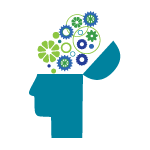 55
[Speaker Notes: In our final section, we will discussed tips on following up to a virtual IEP meeting to help us improve on our processes for future meetings.]
Group Activity
Use Chat Feature to Respond
How do you currently follow up with parents and team members after an IEP meeting?
56
[Speaker Notes: Use this time to think of common best practices when following up for IEP meetings and think of how these might apply to a virtual IEP meeting.]
Traditional IEP Participant Comments
“I did not get a rough copy of what was discussed so I could compare with the final copy. I did not get a follow-up call/ email to go over the  IEP to make sure I understood.”

“Do what the team has agreed to and what is in the IEP - if you can't, then let me know. It becomes very difficult to trust the people entrusted with my child's learning when the IEP is not followed.”
Reference WSEMS
57
[Speaker Notes: These are parent comments regarding what happened after a traditional IEP meeting.]
After the Virtual IEP Meeting
Survey all IEP team participants on virtual meeting experience and follow up on comments made 
Check in with parents via phone 
Follow up with IEP team members
Assign due dates on when to complete edits/revisions to IEP
Remember - Relationships Matter!
58
[Speaker Notes: Survey all IEP team participants on virtual meeting experience and follow up on comments made 
Check in with parents via phone 
Follow up with IEP team members
Assign due dates on when to complete edits/revisions to IEP
Remember - Relationships Matter!]
Resources
CCR IEP Learning Resources
Center for Parent Information and Resources 
Child Mind Institute - Supporting Families during COVID-19
Dispute Resolution Options
Division of Learning Support Email News Archive
DPI Family Engagement Resources
Email and Student Privacy
Examples of Possible Norms 
FERPA and the Coronavirus Disease 2019 (COVID-19)
FERPA and Virtual Learning
IEP Checklist for Parents
Introduction to Special Education 
Learning During COVID-19
59
[Speaker Notes: The following are resources shared as part of this module.
These resources are also available on a handout as part of the training materials for this module.]
Resources
Parent Friendly and Productive IEP Meetings
Parent-Caregiver Guide to Helping Families Cope with COVID-19
Procedural Safeguards Brochure
Sample Virtual IEP Meeting Checklist
Special Education in Plain Language
Student Snapshot or Positive Student Profile 
Talking to Children About COVID-19 - A Parent Resource
WI DPI COVID 19 Web Page
WI DPI for Families Section of COVID-19 Webpage 
WI Transition App
WI FACETS
WSEMS Videos
WSPEI
60
[Speaker Notes: The following are resources shared as part of this module.
These resources are also available on a handout as part of the training materials for this module.]
References
LRP Publications.  2020. “Smart Start: IEPS - Virtual IEP Meetings.” Accessed March 27, 2020
NASP. 2020. “When One Door Closes, Another One Opens: School Pyschologists Providing Telehealth Services.” https://www.nasponline.org/resources-and-publications/resources-and-podcasts/covid-19-resource-center/webinar-series/when-one-door-closes-and-another-opens-school-psychologists-providing-telehealth-services Accessed March 31, 2020.
Nissman, Cara. 2020. “Don’t Forget IDEA Requirements When Conducting a Virtual IEP Meeting.” LRP Publications
Nissman, Cara. 2016. “Follow These Steps to Prepare for Successful IEP Videoconferences.” LRP Publications
Patterson, Philip Patrick, Constance Petit, and Shandelyn Williams. 2007. “ Conducting Telephone Conference IEPS.” Teaching Exeptional Children Plus 3 (5):  
WCASS https://www.wcass.org/
WI FACETS https://wifacets.org/
WSEMS https://www.wsems.us/
61
[Speaker Notes: The following are references were used to help develop this module.
These references are also available on a handout as part of the training materials for this module.]
Thank you and Questions 
for Presenters and Contributers
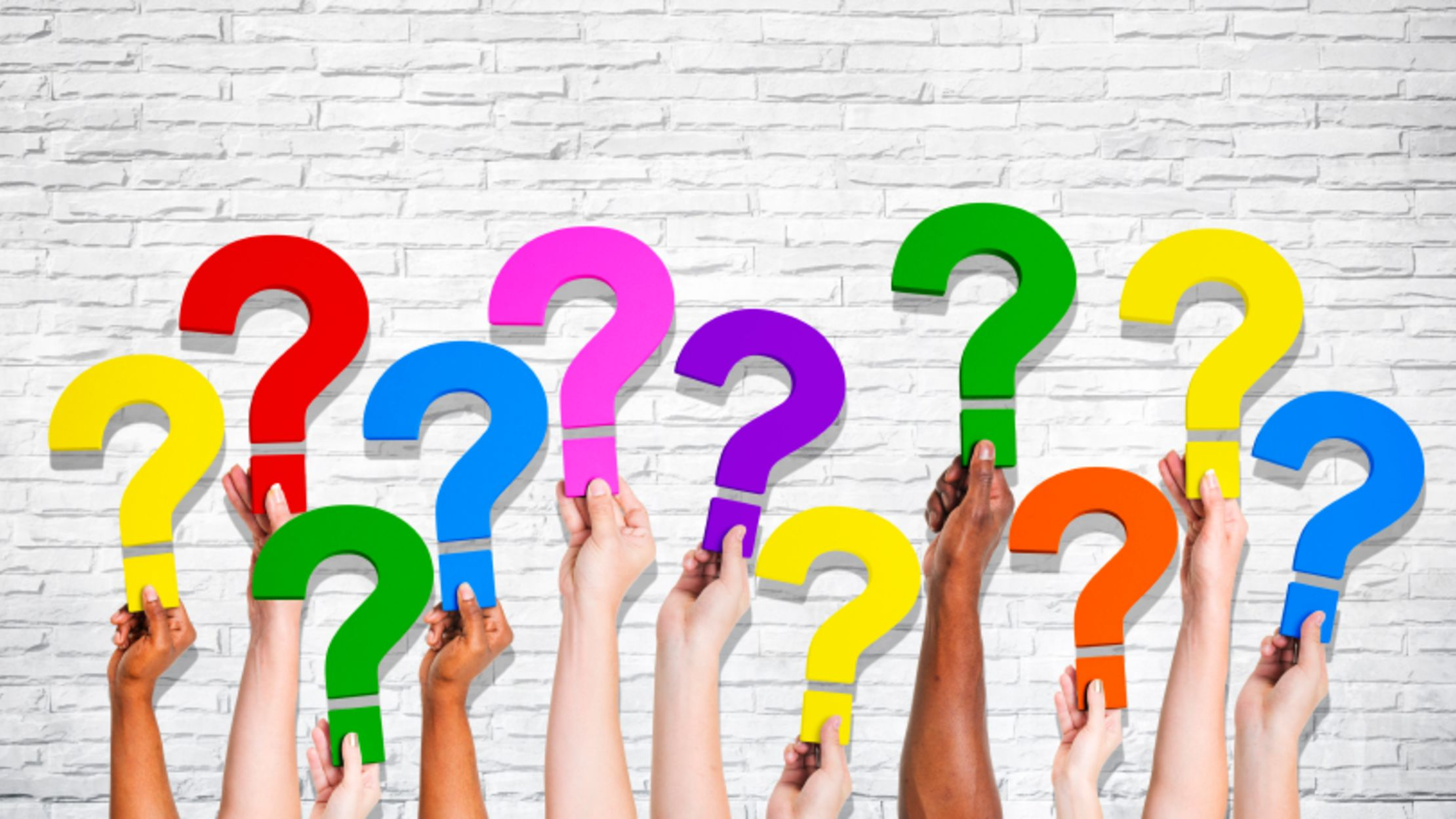 62
[Speaker Notes: WI DPI would like to thank everyone who assisted with the development of this webinar.]